CCNA UNIT 6
DATALINK LAYER
FRANK SCHNEEMANN, SWC
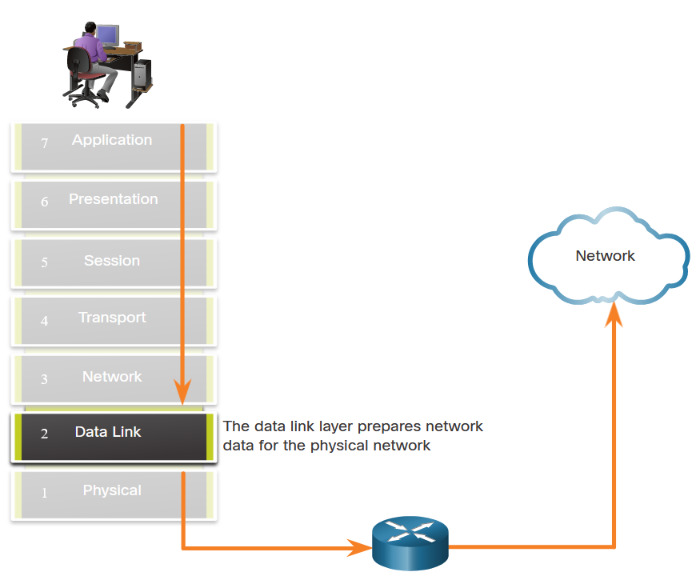 Enables upper layers to access the media. 
Accepts data, usually Layer 3 packets (i.e., IPv4 or IPv6), and encapsulates them into Layer 2 frames.
Controls how data is placed and received on the media.
Exchanges frames between endpoints over the network media.
 Receives encapsulated data, usually Layer 3 packets, and directs them to the proper upper-layer protocol.
Performs error detection and rejects any corrupt frame.
The figure displays an example of how the data link layer adds Layer 2 Ethernet destination and source NIC information to a Layer 3 packet. It would then convert this information to a format supported by the physical layer (i.e., Layer 1).
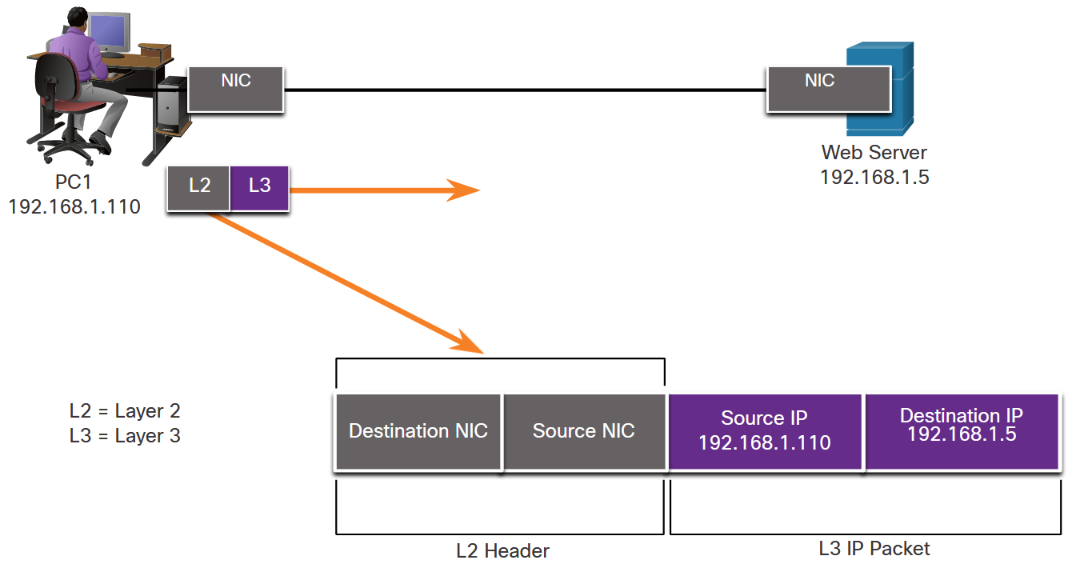 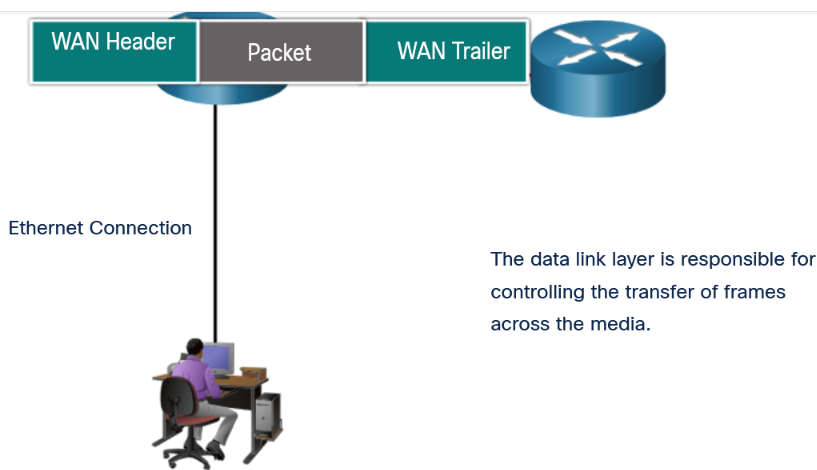 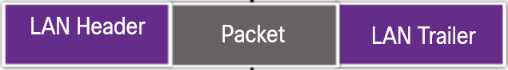 PHYSICAL TOPOLOGY
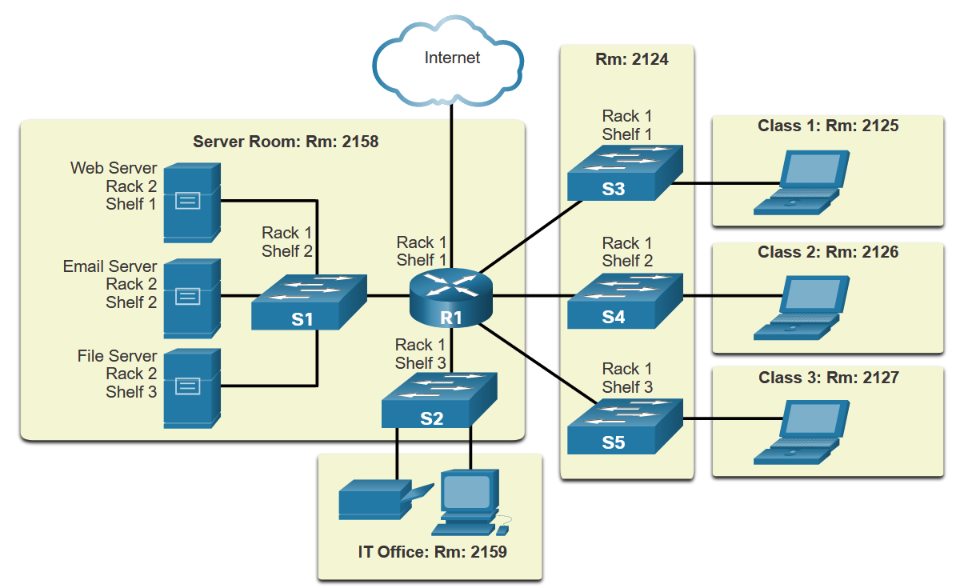 LOGICAL TOPOLOGY
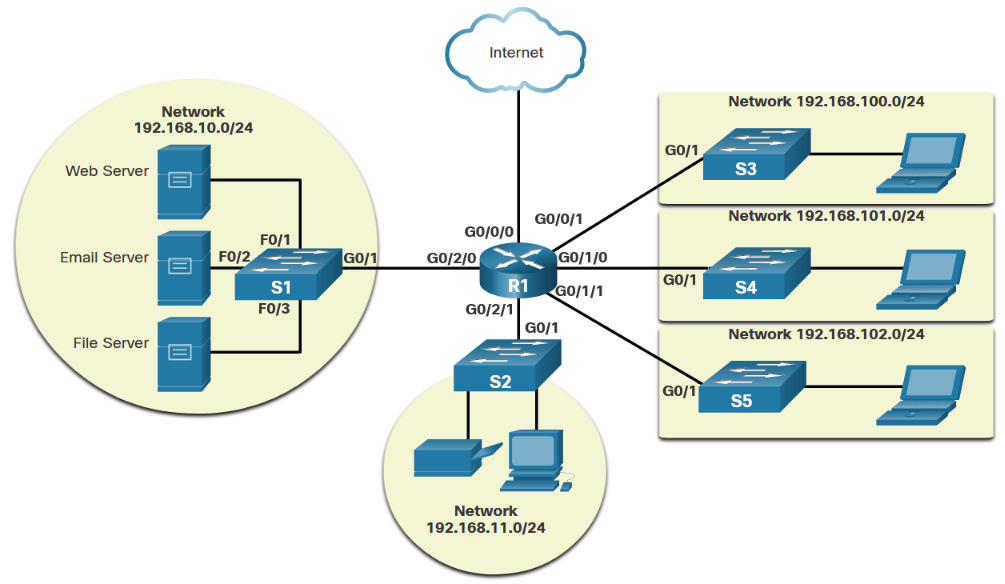 TOPOLOGIES
POINT TO POINT
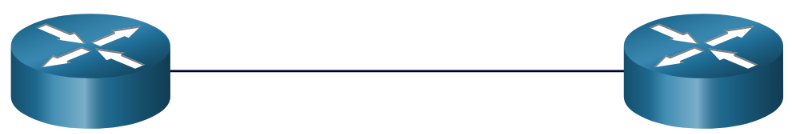 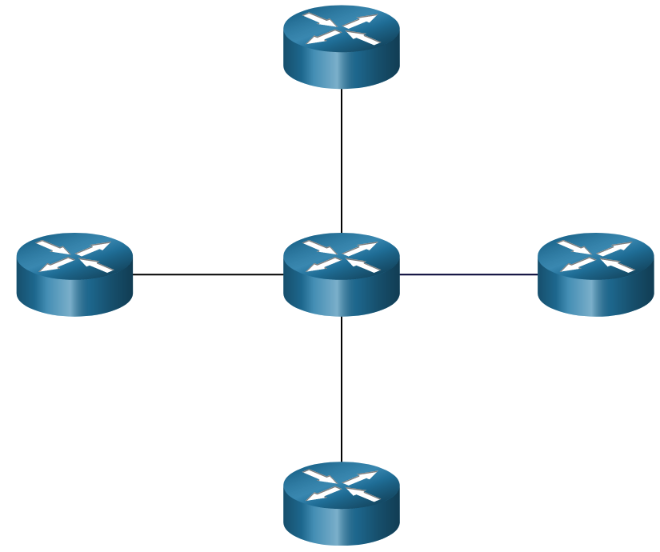 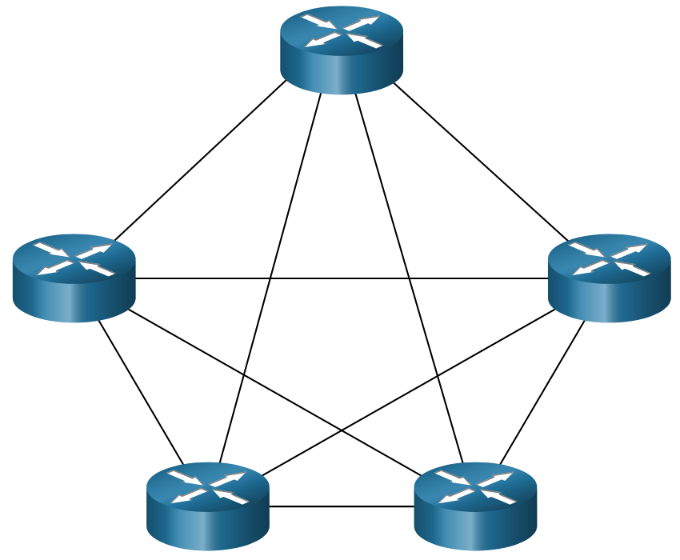 MESH
HUB AND SPOKE
A point-to-point connection over Ethernet requires the device to determine if the incoming frame is destined for this node.
A source and destination node may be indirectly connected to each other over some geographical distance using multiple intermediary devices. However, the use of physical devices in the network does not affect the logical topology, as illustrated in the figure.
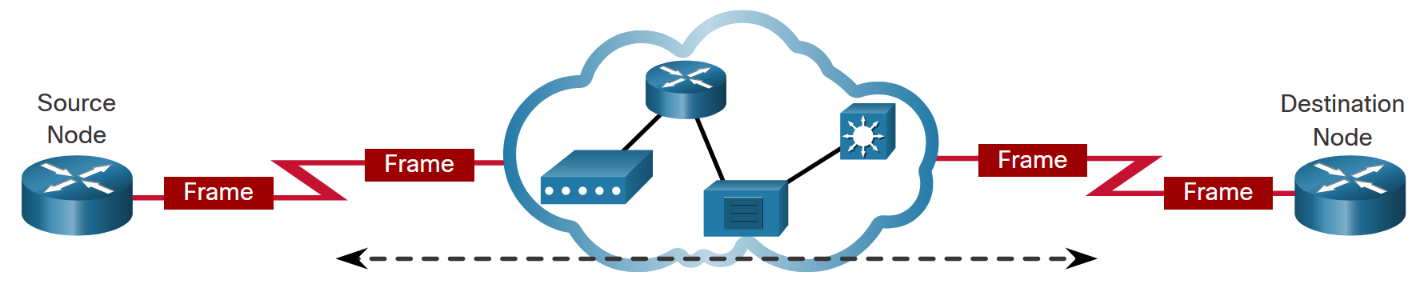 PHYSICAL TOPOLOGIES
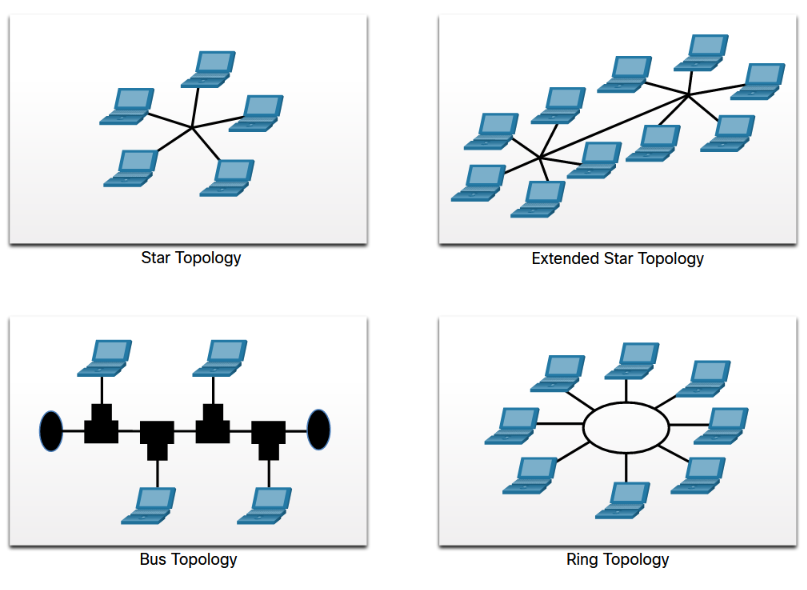 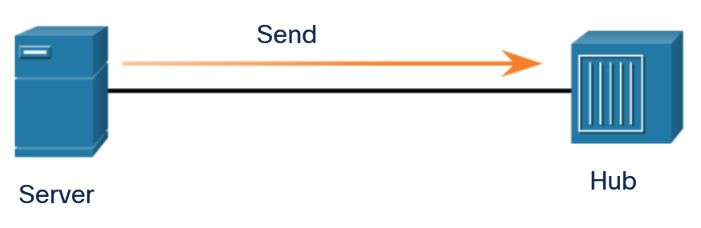 HALF DUPLEXe
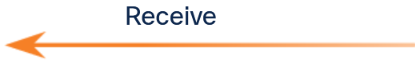 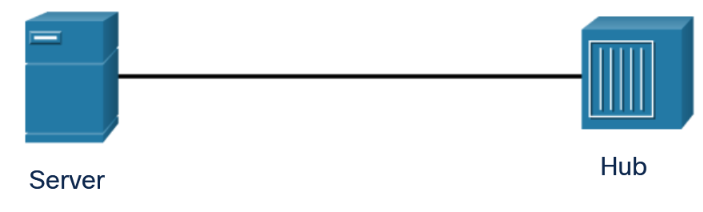 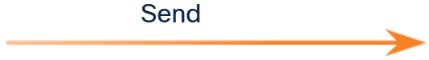 FULL DUPLEX
Contention-based access 
In contention-based multiaccess networks, all nodes are operating in half-duplex, competing for the use of the medium. However, only one device can send at a time. Examples of contention-based access methods include the following:
 Carrier sense multiple access with collision detection (CSMA/CD) used on legacy bus-topology Ethernet LANs
 Carrier sense multiple access with collision avoidance (CSMA/CA) used on Wireless LANs
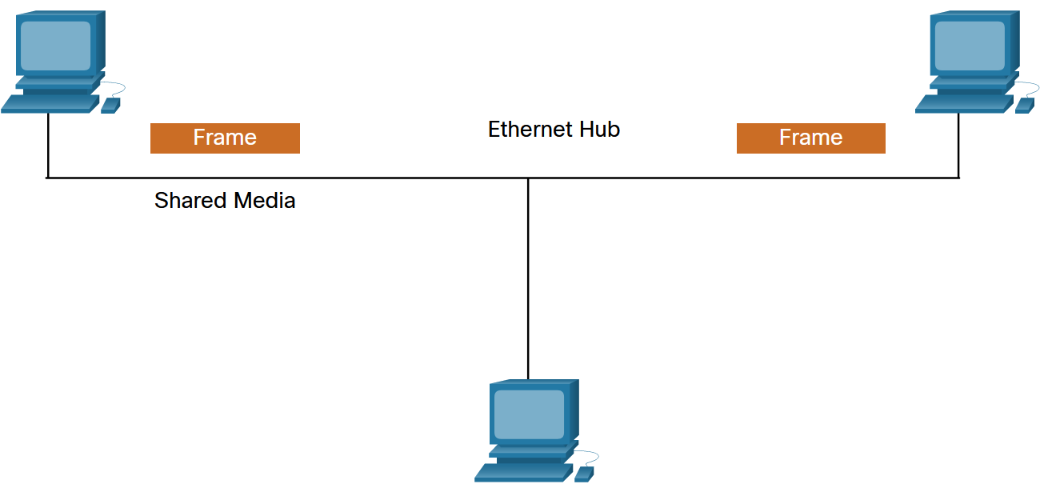 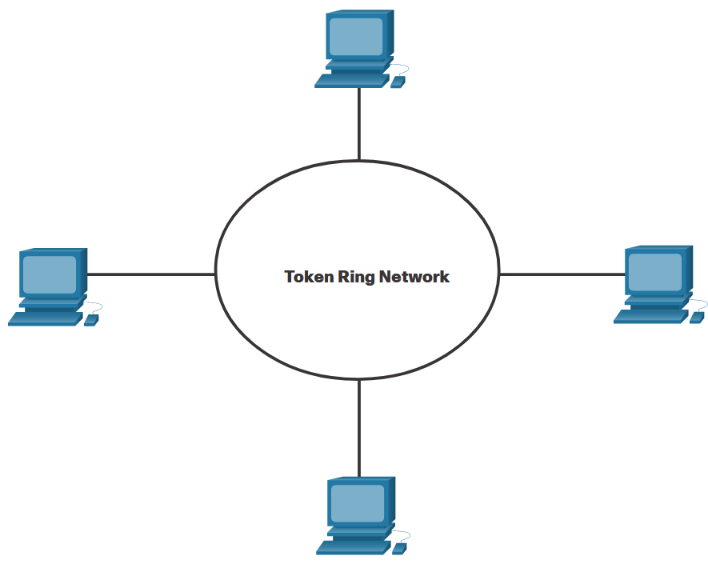 Controlled access

In a controlled-based multiaccess network, each node has its own time to use the medium. These deterministic types of legacy networks are inefficient because a device must wait its turn to access the medium. Examples of multiaccess networks that use controlled access include the following:
Legacy Token Ring
Legacy ARCNET
All devices attached to the hub will receive the frame. However, because the frame has a destination data link address for PC3, only that device will accept and copy in the entire frame. All other device NICs will ignore the frame, as shown in the figure.
Contention-Based Access - CSMA/CD
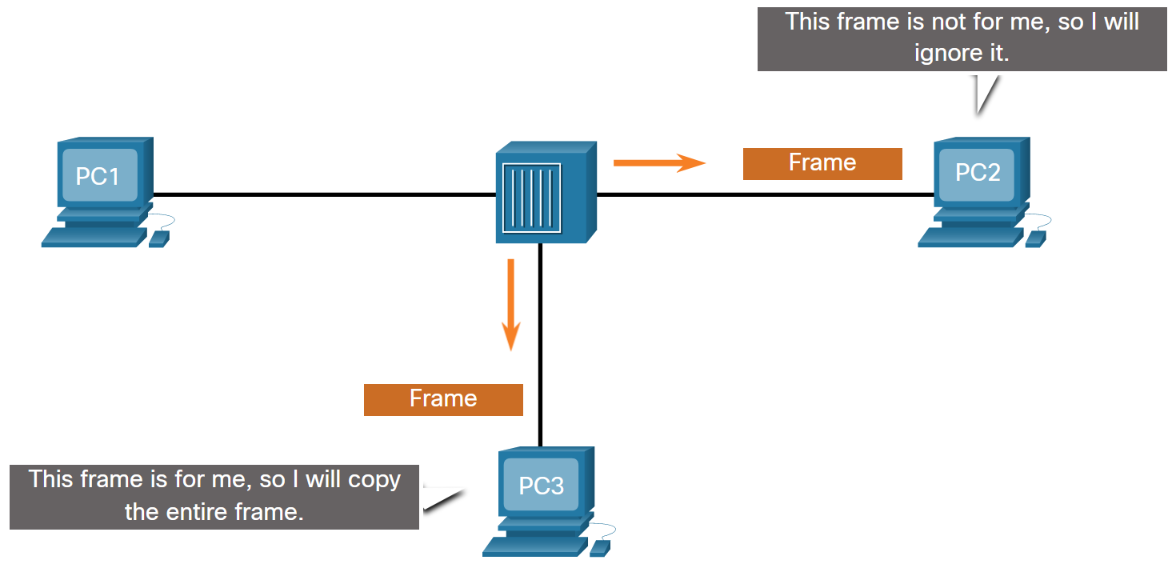 Wireless LAN (uses CSMA/CA)
 Legacy bus-topology Ethernet LAN (uses CSMA/CD)
 Legacy Ethernet LAN using a hub (uses CSMA/CD)
Contention-Based Access - CSMA/CA
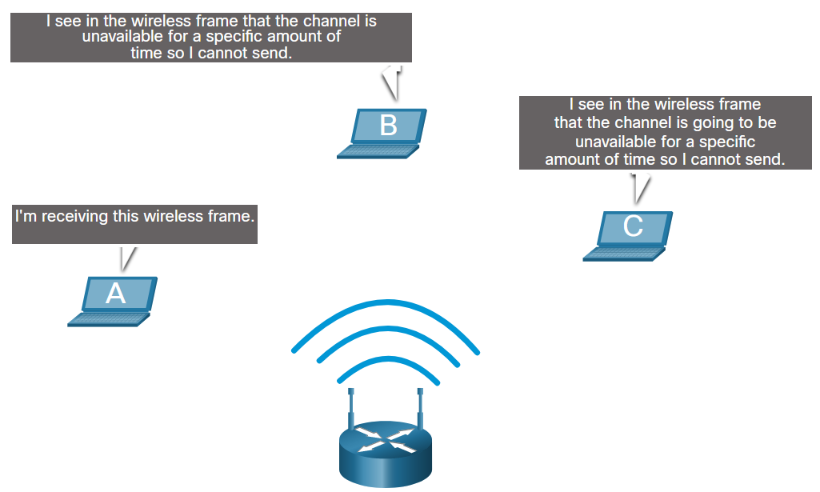 In the figure, if host A is receiving a wireless frame from the access point, hosts B, and C will also see the frame and how long the medium will be unavailable.
The data link protocol is responsible for NIC-to-NIC communications within the same network. Although there are many different data link layer protocols that describe data link layer frames, each frame type has three basic parts:

    Header
    Data
    Trailer
The Frame
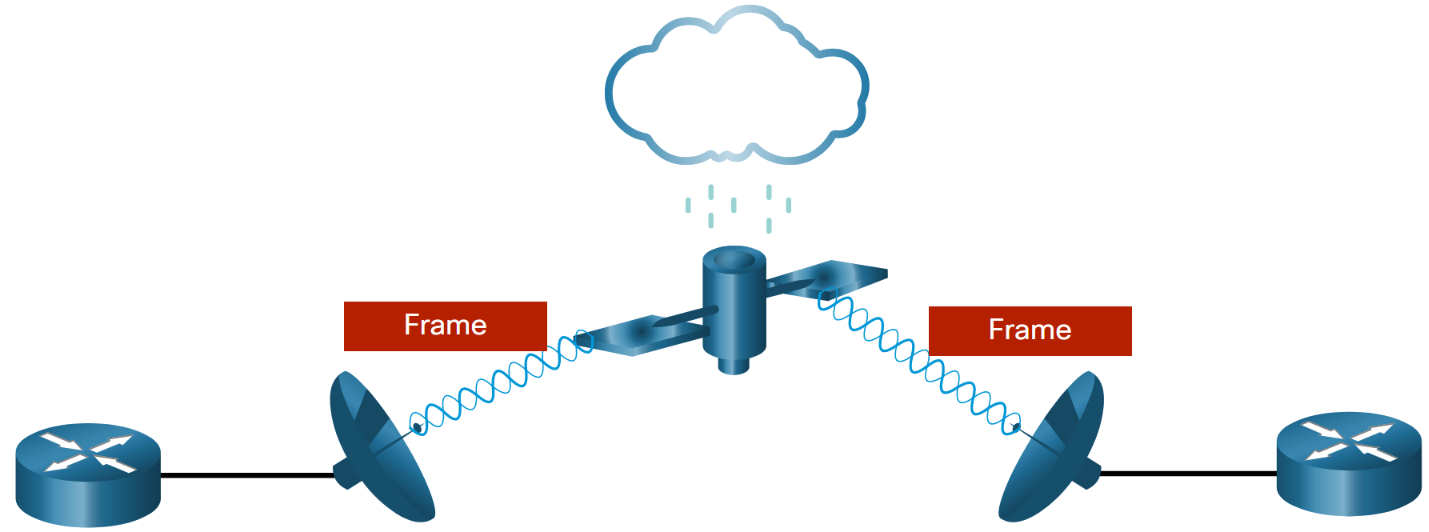 Frame Fields
The generic frame fields are shown in the figure. Not all protocols include all these fields. The standards for a specific data link protocol define the actual frame format.
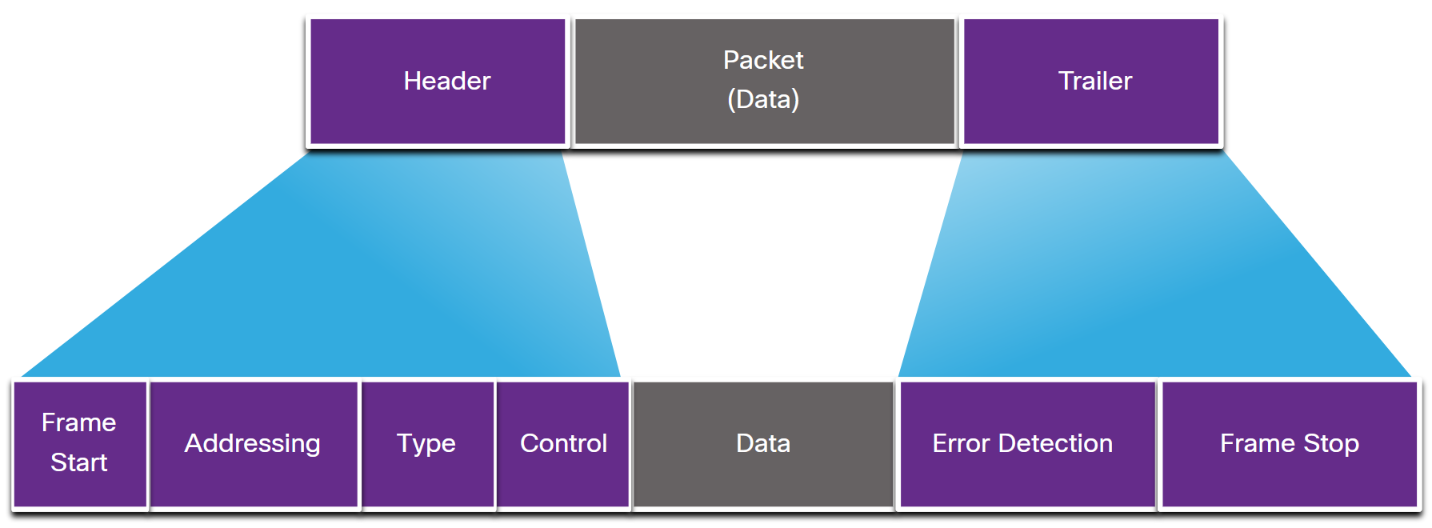 R2 encapsulates the Layer 3 IP packet in a new Layer 2 frame. In the frame header, R2 adds its Layer 2 address as the source and the Layer 2 address for the server as the destination
Layer 2 Addresses
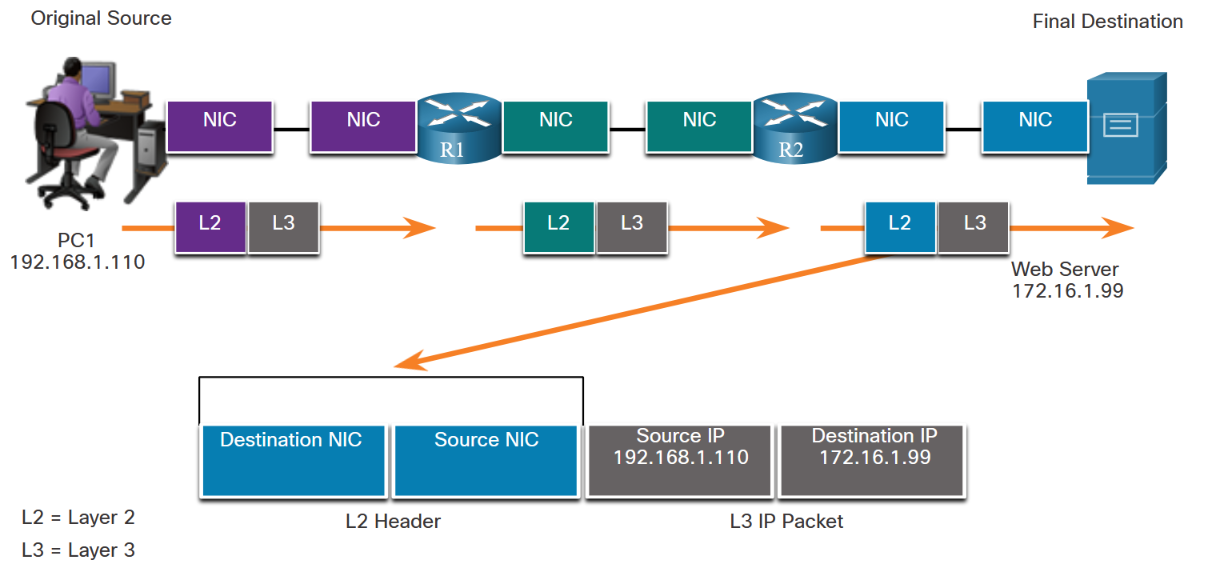 Some of the common WAN protocols over the years have included:
Point-to-Point Protocol (PPP)
High-Level Data Link Control (HDLC)
Frame Relay
Asynchronous Transfer Mode (ATM)
X.25
These Layer 2 protocols are now being replaced in the WAN by Ethernet.
LAN and WAN Frames
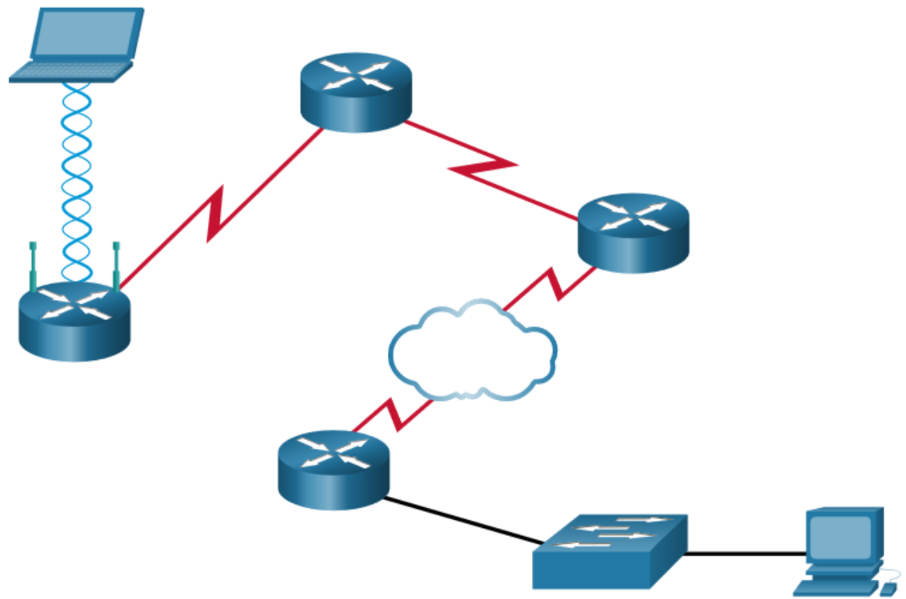 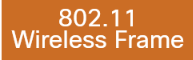 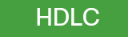 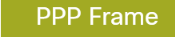 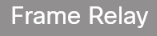 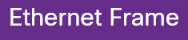 THANK YOU FOR YOUR ATTENTION